狐狸种菜
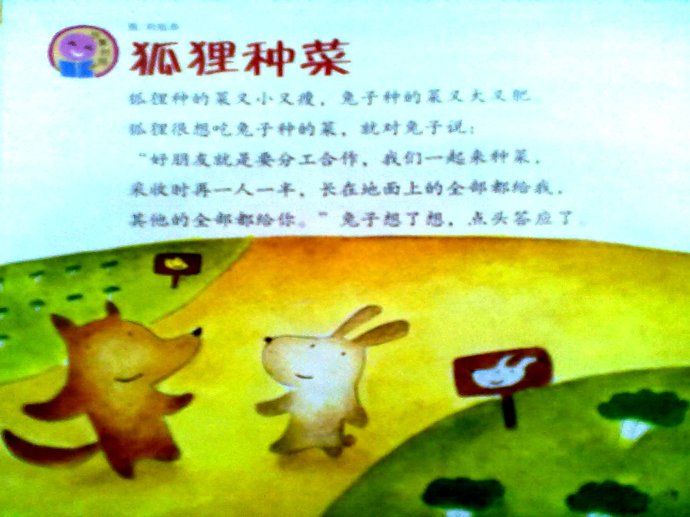 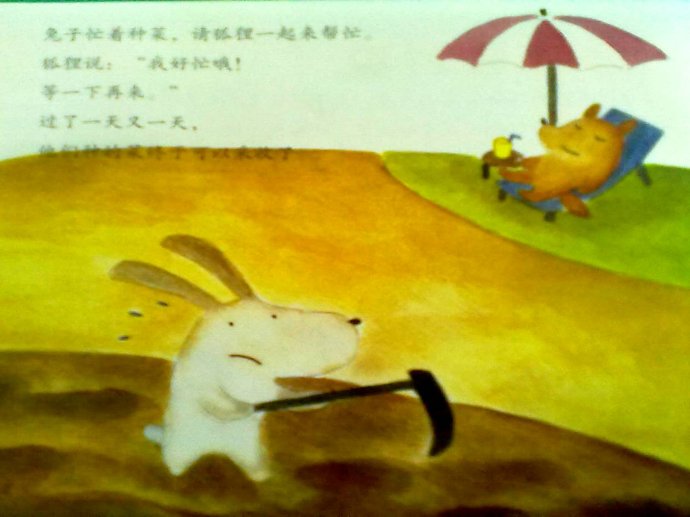 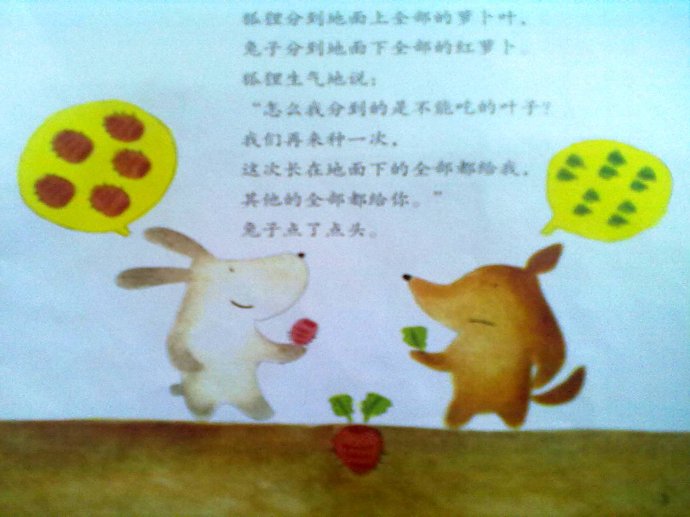 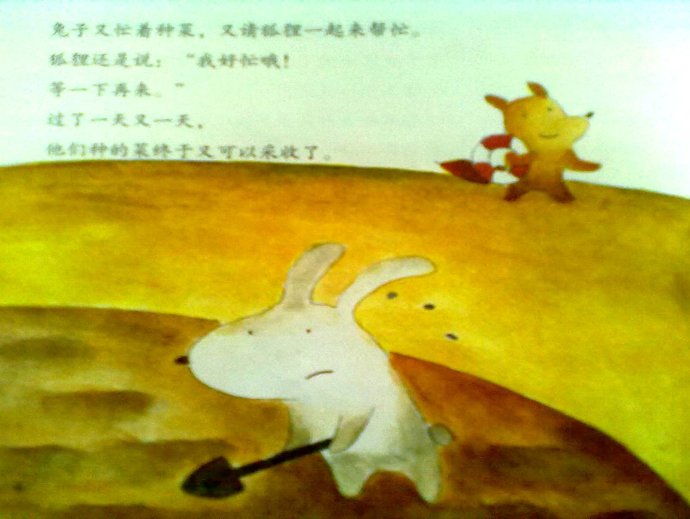 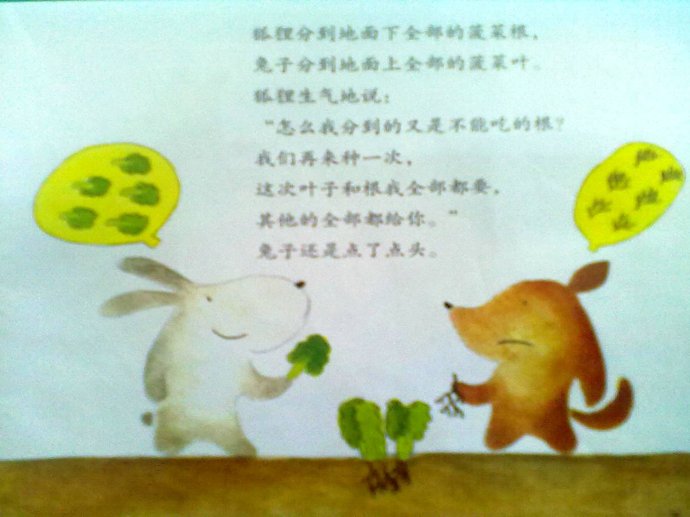 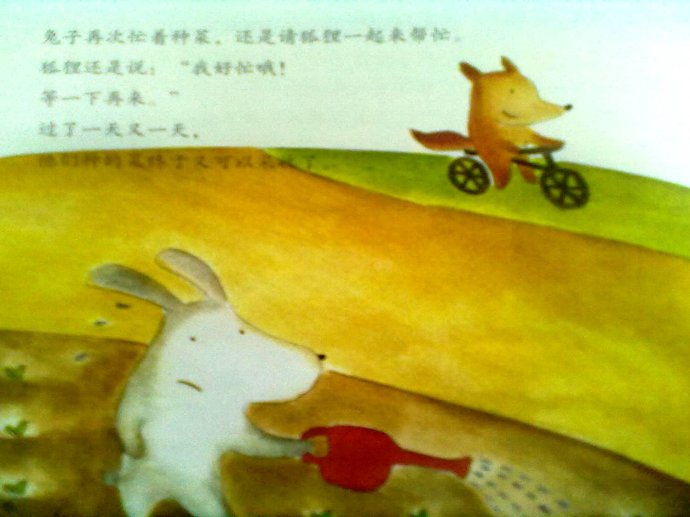 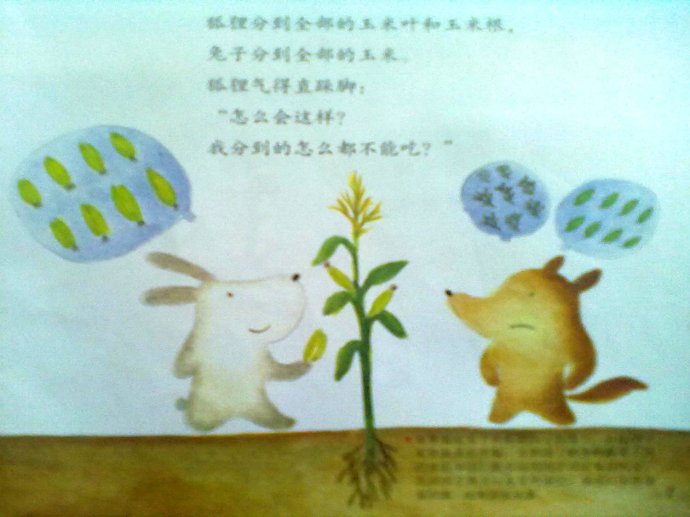